“MALE AND FEMALE HE CREATED THEM”

	June 7:  “God’s Design for Men and Women”
	
	June 14: “Male and Female in Marriage”

	June 28: Male and Female in the Church”

Past seminars may be accessed at www.hosperspca.org
“Male and FemaleHe Created Them”
2022 Summer Seminars
Hospers Pca church
Seminar #3: “Male and Female in the church” (1 Tim. 2:8-15, etc.)
INTRODUCTION

	Our final subject in our brief excursion into “Male and Female Created He Them” is “Men and Women in the Church”
 
	Perhaps we can dispose of this subject quite simply. 
	Here’s my proposition: 
	The Bible consistently commands that only qualified men may serve in biblically-defined positions/offices of authority in Christ’s church. So that is to be the universal practice of the church.
 
	Okay? Everybody on the same page?
 
	Then let’s have lunch and go home!
INTRODUCTION

	But, of course, not all in our churches agree. In fact, officially, some of the churches in our area, probably the majority of the churches representing the various denominations in our area would not agree. 
	The position I stated is probably the minority view, even in this relatively conservative area of the country.
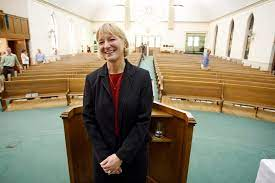 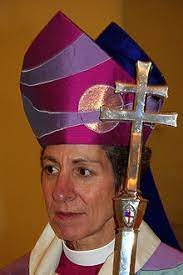 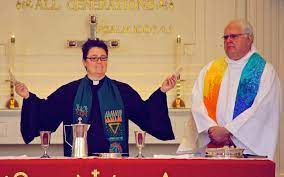 INTRODUCTION

	Can we stipulate that the view expressed earlier, that “only qualified men may serve in church offices of authority,” has been the majority, practically the only view in the church for almost all of her history? 
	That is undoubtedly true. 
	Even the ultra-liberal denomination that our congregation parted ways with in 2006 only had women serving as pastors since 1956. 
	“On October 24, 1956, the Rev. Margaret Towner was ordained as the first woman minister in the Presbyterian Church.” This was so novel and newsworthy that “her photo was featured in Life magazine and other publications.” 
https://www.pcusa.org/news/2016/5/24/pcusa-celebrates-60-years-womens-ordination/
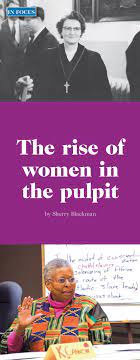 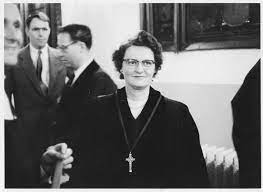 INTRODUCTION

	So if we take this as an average, the church has only had women in church office for 3.3% of its history. 
	For over 96% of the church’s existence, the unbroken principle and practice has been that “only qualified men may serve the church in offices of authority.” 
	The implication, then, is that the church has been wrong in this practice, for most of her history, and for scores of generations the church of Jesus Christ has been complicit in the scandal of disenfranchising millions of women, a rather serious charge!
	So here’s my question: 
	What has changed in the last seventy-odd years that has caused this overturning of the church’s historic position? 
	What has prompted this innovation that was unknown in the history of the church for virtually all of her life (96%)?
REVIEW
 
	We’ve been considering the foundational subject of men and women as created by God, and our key text has been Genesis 1:27:
 
	“So God created man in his own image,	in the image of God he created him;	male and female he created them.”
REVIEW
 
	One unified human race made of the same flesh yet distinguished by this one difference, male and female: this was God’s design. 
	But this truth is facing a blistering attack in this area in our culture today. 
	Just last week I stumbled upon a video of the comedian Ricky Gervais reading the first chapter of the Bible before a large crowd.
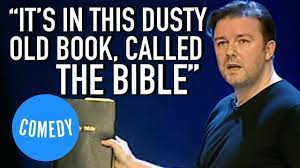 REVIEW
 
	The teaser line seemed to suggest that Gervais agreed with the Bible. He does not. His routine consisted of his utterly mocking God’s Word to the continual roars of laughter by the audience. 
	I’m not sure I’ve seen that kind of hatred for God’s story before, his story which exalts humanity to a remarkably high status, precious human lives created in the image of our Maker. 
	But untethered, unhitched from God’s truth, all previous “givens” are now negotiable.
REVIEW
 
	So in our discussions, we noted that when it comes to the matters of gender and sexuality, there is much confusion in the wider culture and in the church as well, creating irreparable damage to marriages, families, and the bodies of children which are being carved up or hormonally altered/poisoned or at the very least sterilized for life in the name of a warped ideology. 
	Soon, I believe, greater pressure will come to bear on Christians to compromise on these issues. 
	Many professing Christians, churches, and whole denominations have already conceded and caved in, to their great, perhaps irrecoverable loss.
REVIEW
 
	And the only thing that will enable us to remain steadfast in the face of the all-demanding, all- consuming new sexual morality and the newly imagined sexual “rights” is to be crystal clear on what God has said. 
	Then, as we said, it will clearly be a matter of “we must obey God rather than men,” (Acts 5:29) and on that ground God’s people have never regretted their standing firm. 
	So we went right back to the beginning, to the first two chapters of Genesis where we find an unspoiled humanity and several “creation ordinances” or institutions which God gave us as a foundational pattern for our existence and life together. 
	I suggested nine distinct yet interrelated creation ordinances or institutions.
REVIEW
 
NINE CREATION ORDINANCES FROM GENESIS 1-2
 
	1. The Creator-creature distinction
	2. Human uniqueness or exceptionalism
	3. The sanctity of human life
	4. Gender: male and female
	5. Marriage: one man, one woman
	6. The blessing of work
	7. Ownership of private property
	8. God’s Law
	9. Sabbath: six days labor, one day rest
REVIEW
 
	And I suggested that all nine were under severe attack from the culture at large. 
	And I asked why this was so?

	1. The primary reason is the rejection of God’s authority, God’s right to define us and to demand of us. So all of God’s ordinances must be rejected (like comedians openly mocking the Word of God). 
	We want to be our own authority in all things. God’s divine claim over us has been hated from Genesis 3 onward. 
	We are witnessing this on full display every day.
REVIEW
 
	2. But there is also a perfectly natural reason why all nine of these creation ordinance are under assault. 
	God has created a world consistent with his own wisdom and character. 
	It is a system, a finely tuned and interdependent system. So if you deny one part eventually other parts, ultimately the whole thing, is affected, distorted, pulled out of shape. 
	If you don’t work, you must somehow overthrow the right to personal property so you can confiscate for yourself the personal property of others: a.k.a., Critical Economic Theory/Marxism.
REVIEW
 
	Tinker with male and female, and immediately God's design for marriage must be redefined, a.k.a., the oxymoron of “gay-marriage” or polyamory (more than two in a marriage). 
	Deny the Creator-creature distinction (so you can be your own god) and, oops, you necessarily lose human exceptionalism and the sanctity of human life. 
	We have sown the wind and we are reaping the whirlwind. 
	But this perfect plan, this divinely-appointed ideal is always to be our aim, and we must never in this life resign ourselves to anything less.
REVIEW
 
	Last time we considered God’s design of making us male and female in marriage, and the special “one flesh” or “one organism” union between a man and wife. And I neglected to mention two important matters. 
	First, this organic union between a husband and wife is not simply figurative, but according to the Bible, it truly creates a new entity, a new union or being. 
	And that’s what makes the dissolution of that union, through death, divorce, or adultery so catastrophic. 
	When a marriage is dissolved, something real truly dies. There is a true death. 
	And we should be very mindful and compassionate to the survivor when something like that takes place.
REVIEW
 
	But secondly, the promiscuous person may think it’s only about seeking pleasure or “conquests” but the serial unions that take place are also real. 
	A union is contracted and then broken by the liaison with the next partner, over and over again, and that must necessarily diminish the person him or herself creating deep wounds to the soul.
WHY WOMEN IN CHURCH OFFICE?
 
	But now back to our main question. 
	If we can stipulate that the overwhelming majority report of the church in its history has been “only qualified men may serve the church in offices of authority,” then what has brought about the change? 
	What has caused, probably the majority of churches in our area (I haven’t done a survey) to reject the long standing (>96% of her history!) practice of the church in favor of placing women in office?
WHY WOMEN IN CHURCH OFFICE?
 
	In recent decades, has there been the discovery of any new books of the Bible? 
	(no)

	Have the scholars unearthed any additional writings from antiquity that allege that the biblical writers were misunderstood or were simply wrong? 
	(no) 

	Have we found that the words of the Bible in the original language do not in fact mean what we have always understood them to mean, words like “man,” “woman,” “elder,” “authority,” or “permit,” for example? 
	(no)
WHY WOMEN IN CHURCH OFFICE?
 
	So without any new insight from Scripture or regarding Scripture, why the departure from the historic position of the church? 
	Why the accusations of wicked wrongdoing on the part of all past leaders of the church? 
	What is the rationale for the change?
TERMINOLOGY
 
	There are two key terms in this discussion that we need to understand. These terms describe the relative positions of the “pro-women in church office” and the “men only in church office” views.

	The first term is “egalitarian.” It comes from the word “equal,” but it’s not “equalitarion.” It stems from the French, who apparently don’t know how to spell “equal.”
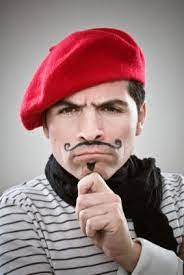 TERMINOLOGY
 
	Basically egalitarianism is the belief that people are absolutely equal in every respect and should be treated as unqualified equals in every way. 
	One should recognize no differences between people whatsoever.
TERMINOLOGY
 
	That sounds pretty good, but, of course, it becomes difficult in application. 
	People actually are different. People come equipped with varying physical and intellectual capacities, differences in social skills, in gifts and interests. 
	But for our purposes, the egalitarian position holds that men and women are to be treated equally in the church, and that includes opening all offices and all positions to women as well as to men.
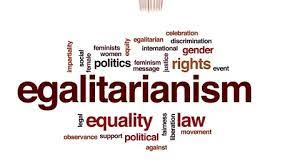 TERMINOLOGY
 
	The other position is called the “complementarian” view. 
	As it sounds, this perspective holds that, while all people are equal before God and equal in salvation, men and women are different and the differences are given by God to be complementary, to bring various matching and corresponding strengths together in a harmonious unity. 
	Last time we noted how this works out in marriage, how men and women are uniquely gifted by God to fulfill distinct roles in marriage. 
	This is an obvious biblical pattern in the church, the essential unity and equality of all members, yet each member is gifted in various, unique ways so that the church is complete and can fulfill its mission before God.
TERMINOLOGY
 
	We find this great truth on display in Ephesians 4.
	Paul begins with a call to unity in the church: 
“​1 I therefore, a prisoner for the Lord, urge you to walk in a manner worthy of the calling to which you have been called, 2 with all humility and gentleness, with patience, bearing with one another in love, 3 eager to maintain the unity of the Spirit in the bond of peace.”
	Then he rehearses the organic basis for this unity: 
	“4 There is one body and one Spirit—just as you were called to the one hope that belongs to your call— 5 one Lord, one faith, one baptism, 6 one God and Father of all, who is over all and through all and in all.” 
	In these three verses alone, Paul uses the term “one” eight times.
TERMINOLOGY
 
But here’s where it gets to our point: 
	“7 But grace was given to each one of us according to the measure of Christ's gift.” 
	In the midst of the unity we find a necessary diversity. He’s been hammering on “one, one, one,” and now he flips the focus to “each one.” 
	Every believer in Christ’s church has been gifted with some spiritual ability for the sake of the church. 
	And who decided which gifts to distribute to whom? 
	Did the believer herself? 
	No, it was “according to the measure of Christ's gift.” 
	It was the Christ, the head of the church who himself personally decided which gifts to distribute to whom.
TERMINOLOGY
 
	And there is a clear distinction in the gifts: “11 And he gave the apostles, the prophets, the evangelists, the shepherds and teachers….” 
	Are all apostles? Are all prophets or evangelists or shepherds and teachers? 
	No. But all members are necessary. These are given “12 to equip the saints for the work of ministry, for building up the body of Christ….” 
	So it’s those who are NOT the apostles, prophets, evangelists, shepherds and teachers who are to do the actual work of the ministry, but rather “the saints.” 
	If I could use a sports analogy. 
	The coaches and physical trainers are essential to the game. 
	But coaches and trainers never play the game itself. The players do. 
	Both are equally necessary, but there are differences in gifting and function.
TERMINOLOGY
 
	And the goal of this diversity is, surprisingly, greater unity: 
	“13 until we all attain to the unity of the faith and of the knowledge of the Son of God, to mature manhood, to the measure of the stature of the fullness of Christ, 14 so that we may no longer be children, tossed to and fro by the waves and carried about by every wind of doctrine, by human cunning, by craftiness in deceitful schemes. 15 Rather, speaking the truth in love, we are to grow up in every way into him who is the head, into Christ, 16 from whom the whole body, joined and held together by every joint with which it is equipped, when each part is working properly, makes the body grow so that it builds itself up in love.”
	Please note that in Christ’s church people can be utterly equal in salvation, and yet differently gifted for service. That seems undeniable from this text.
TERMINOLOGY
 
	Now here’s the key question: 
	What if a member of Christ’s church rejects the way the Christ, the head of the church, has gifted him? 
	Well, I think that’s not going to go very well. 
	For one thing, he will attempt to serve in the church in a way for which he is not gifted, and that will not help the church (or him). 
	For another thing, he will not be serving in the church according to the gifts Christ has distributed to him, and so the church will not benefit from those gifts. 
	From every angle, the person and the church will be diminished when one so-gifted rejects their unique gift and imagines himself differently gifted.
TERMINOLOGY
 
	And the complementarian view points out that Christ has also decided whether we will be born male or female. 
	Men and women, evangelists and church members are absolutely equal before God, equally saved by the blood of Christ alone. 
	But they are differently designed and gifted. 
	And we find the same problem when men or women reject their unique calling and instead attempt to live out their preferred calling. 
	Please note: no complementarian that I am aware of would consider men “better” than women, and if anyone would, then they are not reflecting the biblical position.
WHY WOMEN IN CHURCH OFFICE?
 
	But we still haven’t answered our main question. 
	How in the world did a church that for over 96% of her history recognized that “only qualified men may serve the church in offices of authority,” how could such a church suddenly do an about face, condemning those who did so in the past, and declaring a new day in church leadership? 
	If the Bible has not changed, if no new meanings for the words in the Bible have been discovered, then where did this come from?
WHY WOMEN IN CHURCH OFFICE? THE EGALITARIAN POSITION.
 
	Here is the egalitarian answer, and I hope I’m being fair and generous. 
	The egalitarian position is that the church has indeed been wrong on this issue for the overwhelming majority of her existence. 
	And the reason the church made this grievous error is that the biblical writers were all blinded by their own cultural assumptions and expectations. From the beginning of recorded history, men have been physically superior to women, with greater bone density and muscle mass. 
	So out of their greater physical strength, men have dominated women in the home, in society, in government, in every sphere of life. 
	And it was wrong of them to do so.
WHY WOMEN IN CHURCH OFFICE? THE EGALITARIAN POSITION.
 
	The biblical writers were all products of their culture. 
	They could not imagine a world where men and women would be equal. So they all wittingly or unwittingly “played along” with their culture. 
	The key term is “patriarchy,” literally “rule by father.” The husband, the father, the man was in charge. 
	The Old Testament writers blindly assumed this to be true, to be right and good, and so all of the leaders of Israel were men, with only a few notable exceptions. 
	And the Apostle Paul, the chief writer of the New Testament, couldn’t see beyond this either. 
	Oh, there may be a few hints of something new on the horizon, but Paul required male only leadership in the churches, as evidenced by the qualifications for elders in 1 Timothy 3 and Titus 1, for example.
WHY WOMEN IN CHURCH OFFICE? THE EGALITARIAN POSITION.
 
	And even Jesus was so much a product of his culture that he could not escape its subtle pressure. 
	Though Jesus showed remarkable openness for and compassion to women, don’t forget that his appointed leaders, his twelve apostles, were all, yes, men. 
	So, according to the egalitarian view, the only reason why the Bible and the church for the first 96% of its existence recognized male-only leadership was because they simply fell in line, lock step with the patriarchal culture of their day which based their practice of exclusive male leadership on the physical superiority of men. 
	Men were physically stronger, so men should lead. 
	And, back in the day, where physical strength was so essential, that was probably necessary to some extent.
WHY WOMEN IN CHURCH OFFICE? THE EGALITARIAN POSITION.
 
	But now in our day physical superiority is completely irrelevant, not a factor. We have machines that do all the heavy lifting now. 
	Women can drive the same cars and trucks and fly the same fighter jets. 
	There is no job that men can do that women cannot do also. 
	(It feels like we need a few bars of that song from “Annie Get Your Gun”:  “Anything you can do I can do better.”) 
	So “patriarchy” is no longer necessary, if it ever was, and now must be characterized as “sin,” sexism, discrimination against women. 
	And the whole, sordid history of the church and its complicity in sexism must be confessed and repented of.
WHY WOMEN IN CHURCH OFFICE? THE EGALITARIAN POSITION.
 
	It’s worth noting that when the liberal-leaning Presbyterian denomination our congregation left over a decade ago first began talking about women’s ordination in the mid-1900s, unconvinced church members and leaders were told that they just had to “dialogue” about this issue, that it was important to keep talking about it, “don’t close off communication.”  
	But then, after women in church office became official, then suddenly opponents were forbidden to “dialogue,” to mention their views anymore. 
	In a few short years it became a “heresy” to disagree with women in church office. One could not be ordained to office, one would be thrown out of office, if they did not agree with it. So much for “dialogue.”
WHY WOMEN IN CHURCH OFFICE? THE EGALITARIAN POSITION.
 
	So, in essence, the egalitarian argument is a cultural argument. 
	That culture had been wrong. We, our culture, know better now. We need to change our views. 
	True, there were no additional Scriptures discovered, no ancient documents alleging that the previous interpretation of the Bible was incorrect, no unearthing of new definitions of biblical terms. 
	No, it was by and large a cultural argument.
WHY WOMEN IN CHURCH OFFICE? THE EGALITARIAN POSITION.
 
	And this was aided by sentimentalism and shaming. 
	“Are you saying that men are better than women?” 
	“Do you think that women are not good enough?” 
	“Why do you hate women so much?” 
	“You’re just are afraid of strong women.” 
	“You’re insecure in your manhood.” 
	“You want to exploit women.” 
	“You are a sexist bigot.” 
	“You are a hater.” 
	“This amounts to the abuse of women.”
WHY WOMEN IN CHURCH OFFICE? THE EGALITARIAN POSITION.
 
	And more recently: “That’s only your toxic masculinity speaking. You need to check your male privilege at the door.”  

	And please beware of where this is leading, the most coveted status of all…

the VICTIM!
WHY WOMEN IN CHURCH OFFICE? THE EGALITARIAN POSITION.
 
	So the previous culture was male dominated, purely an accident of biology. 
	But now we have moved on. 
	Men and women are absolutely equal, and we need to confess the shortcomings of the biblical writers and the church in the past, and create a new church that celebrates this newfound equality. 
	That’s a pretty damning indictment, and we should mull that over while we take our break.
“MALE AND FEMALE HE CREATED THEM”

	June 7:  “God’s Design for Men and Women”
	
	June 14: “Male and Female in Marriage”

	June 28: Male and Female in the Church”

Past seminars may be accessed at www.hosperspca.org
THE COMPLEMENTARIAN RESPONSE
 
	In summary, the charge of the egalitarian position is that the church has been captivated by a sinful, sexist culture for too long, and we need to lead the way into a new, open-minded and equal practice.
	Let me pose a plausible alternative to this reading of history and culture from the complementarian side.
THE COMPLEMENTARIAN RESPONSE
 
 	What if the Bible is not just the product of mere humans who were captivated by their culture and blinded by the sinful customs and expectations of the day? 
	What if the first chapter of Genesis is not myth or legend, but is actually true? 
	What if God did in fact create men and women with real differences, even beyond their mismatched physical strength? 
	If men and women are different, and if God ordained men to be the leader in the home, then it may be that the universal, male leadership such as we find in the ancient world (and still in many parts of the world today) was not simply due an accident of nature, to denser bone structure or superior muscle mass in men.
THE COMPLEMENTARIAN RESPONSE
 
	Maybe male leadership is a reflection of reality. 
	And then maybe the biblical writers were not the hopeless, unwitting slaves and dupes of a sexist culture but were perhaps actually hearing and reporting messages from our Creator. 
	Maybe the Bible, though written by humans, of course, is also the very Word and words of God written, inerrant and infallible and authoritative for all life and practice. 
	And perhaps it is the Word of God that calls the church into existence through which Christ exercises his authority as the Head of the church.
THE COMPLEMENTARIAN RESPONSE
 
	This, actually, is the historic position of the church, and has been for most all of its history. 
	This is the view that is denied, and must be denied by most of those holding the egalitarian view. 
	I say “most of” because there are a few valiant egalitarians out there who try very hard to read the relevant biblical texts in the most feminist-friendly way possible. 
	They would officially subscribe to the inerrancy of Scripture, while aiming at the feminist interpretation of these Bible passages. 
	I’ve read their arguments and find them unconvincing.
THE COMPLEMENTARIAN RESPONSE
 
	But the complementarian would argue that there actually is a strong, sinful, cultural dynamic at work in these matters, and it is not the so-called “patriarchy.” 
	This other cultural dynamic is much more recent and is revealed when we consider what was taking place in the wider culture as the egalitarian perspective insisting on women in church office was being promoted in the mid-1900s. 
	What else what happening culturally in our land at that time? What was changing? 
	Um, that would be the views of the wider culture regarding women in general and the rise of feminism.
THE COMPLEMENTARIAN RESPONSE
 
	First wave feminism was mainly concerned with suffrage, the right of women to vote, which eventually was guaranteed by the ratification of the 19th Amendment in 1920.
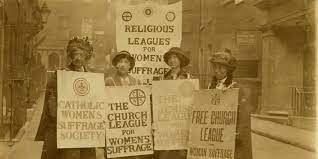 THE COMPLEMENTARIAN RESPONSE
 
	But many feminists then moved on to focus on equality among men and women in the workplace, think, “careers.” 
	Think “Rosie the riveter” working for war effort in the early 1940s. 
	The Equal Pay Act was adopted in 1963. 
	But if the culture was insisting that women could do all of the same jobs as men, some in the church became embarrassed by the fact that women were still barred from serving as elders and pastors.
THE COMPLEMENTARIAN RESPONSE
 
	And the complementarian would argue that it is this cultural pressure that became the unbiblical dynamic that deeply influenced the church in a sinful direction. 
	Whatever you think of feminism in the culture at large, it is a fact that the egalitarian push in the church arose at the same time. 
	Is this truly a matter of causation and not simply correlation? 
	That might be hard to prove, except for the fact that the liberal church, the radically egalitarian church continued to follow, step by step, line by line, the trajectory of radical feminism in the culture.
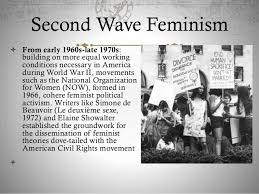 THE COMPLEMENTARIAN RESPONSE
 
	So called “second wave” feminism insisted that men and women are absolutely identical in every way and must be treated as complete equals, no distinctions. But is that true? 
	If it is, then why are there women’s sports? Why is the ladies’ tee on the golf course always several yards closer to the green?  
	And we know, of course, that the main difference between men and women is not bone density or muscle mass. 
	It’s our respective reproductive equipping by which it is very, very possible for most women to become pregnant and it is absolutely impossible for any man to achieve the same. 
	This difference was seen as the major obstacle to be overcome by second wave feminism, and the process began with the development of new methods of birth control.
THE COMPLEMENTARIAN RESPONSE
 
	This may be news to many, but Al Mohler points out in his book, We Cannot Be Silent, that “the use of birth control was condemned by every single Christian denomination at the beginning of the twentieth century.” 
	He goes on to note: 
	“Historically, the Christian church condemned birth control because it has always sought to uphold the worth and dignity of children. Christians have consistently understood that children are, in every circumstance, a divine gift. This affirmation was so central to Christianity throughout the centuries that the issues of birth control, abortion, and infanticide were largely considered one and the same.” (Mohler, 18) 
	The first church to break with the wholesale condemnation of birth control was the Church of England in 1930, less than a hundred years ago!
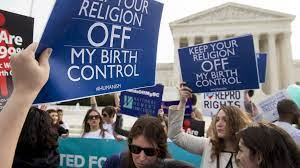 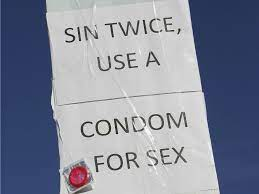 THE COMPLEMENTARIAN RESPONSE
 
	The widespread availability of birth control in a simple form, mainly “the Pill,” virtually and practically unleashed the sexual revolution. 
	The practice of birth control is so common today, that most people have not given it a second thought. 
	We might say that most people today are the product of their societal norms in this matter, blind to any other perspective, captive to their culture.
THE COMPLEMENTARIAN RESPONSE
 
	And consider, divorce was for the most part unthinkable for Christians in the past. 
	But also in that fateful decade of the 1960s, we saw the advent of “no-fault divorce” in the wider culture. 
	Prior to this time divorce was difficult to obtain. 
	The petitioner usually was required to furnish some grounds for the dissolution, generally adultery. 
	But theories of sexual liberation nearly required the relaxing of such standards.
THE COMPLEMENTARIAN RESPONSE
 
	Christians relying on God’s Word should have seen through this. 
	But “Christian churches generally surrendered to the divorce rate revolution and abdicated their moral and biblical responsibility to uphold marriage in its covenantal essence.” (Mohler, 24)
	Contraception seemed to offer freedom to women (and even more to irresponsible men!), and easy-come, easy-go marriage offered freedom mainly to men, and mainly produced a lack of stability and security to women.
THE COMPLEMENTARIAN RESPONSE
 
	And yet that was not enough. 
	Birth control could be unreliable or misused, so to be absolutely free from the great inequity of pregnancy, many women were clamoring for the right to safe and legal elective abortion. 
	And in 1973, they got what they wanted by a supreme court that many considered more of a mini-legislative body. 
	The church, and even the culture at large, had been horrified by the notion of abortion for almost all of her history.
THE COMPLEMENTARIAN RESPONSE
 
	But, and here’s the point, the progressive or liberal church seemed joined at the hip with radical feminism in the broader, non-Christian culture, and so quickly jumped on the pro-choice bandwagon. 
	For nearly all of the twenty years I served in that liberal Presbyterian Church, I was active in a group called “Presbyterians Pro-Life.” 
	Along with others, we labored to raise the conscience of the church that had previously cast in its lot with the pro-choice side.
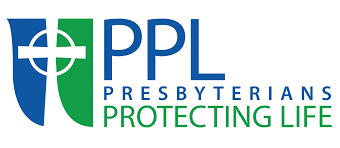 THE COMPLEMENTARIAN RESPONSE
 
	I’ll never forget the conversation I had with the smartly- dressed, pro-choice grandmother who told me her daughter had had two children out of wedlock and had let them run wild. 
	These children were ruined for life, not yet eight years old.
	And their grandmother standing before me, was telling me that she wished that they had been aborted. 
	She wished that her own grandchildren had never seen the light of day:
		 the “grandma from hell.”
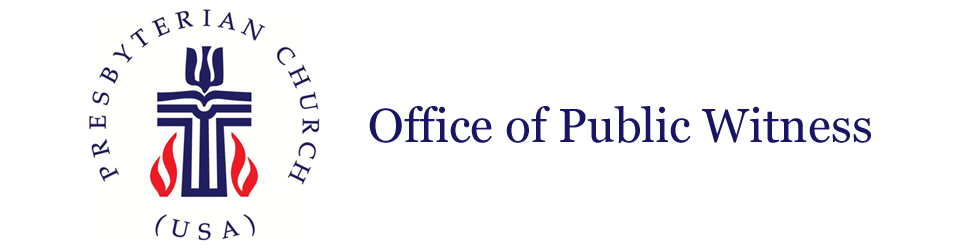 THE COMPLEMENTARIAN RESPONSE
 
	Just this week the PCUSA (liberal Presbyterian) “Office of Public Witness” sent out the following statement: 
	“Today, the US Supreme Court issued a ruling in Dobbs v. Jackson Women’s Health Organization. In a 6 to 3 vote, the Supreme Court overturned the historic Roe v. Wade decision.” 
	And how does this “Christian” church respond? 
	“We are deeply outraged, saddened, and mortified by this decision.” 
	I can only say that I am deeply thankful that our church has no connection to that offensive, blasphemy any longer.
THE COMPLEMENTARIAN RESPONSE
 
	Now, of course, not all egalitarians are pro-divorce, pro-choice, and perhaps not even pro-birth control, either. I’m sure many are not. That’s not the point. 
	The point is that the egalitarian position arose simultaneous with the radical feminist position in the larger, non-Christian culture. 
	And many in the egalitarian realm of the church have marched on lock step embracing the whole, radical feminist package. 
	It appears that these movements bear more than an accidental or coincidental connection.
THE COMPLEMENTARIAN RESPONSE
 
	The egalitarians accuse the church of having capitulated to the dominant, patriarchal culture for nineteen and a half centuries, with them leading the way out of the sin of sexism and on to the Promised Land of equality. 
	But you will excuse me if I suggest that it is the egalitarians who are guilty of cultural collusion, capitulation, if not complete captivity to the culture. It is the egalitarians who are the captives of the culture of today.
	And it is to the culture of the sexual revolution, the same culture that is trying to lead us to a very, very bad place, if we have not already arrived.
THE COMPLEMENTARIAN RESPONSE
 
	Well, in the time remaining, and I apologize for the cursoriness of this, we should survey some of the relevant biblical texts.
	First, let me commend again the book by my friend Kevin DeYoung, Men and Women in the Church: A Short, Biblical, Practical Introduction. 
	He does a much more thorough job of looking at the biblical texts than we can do in the next fifteen minutes or so.
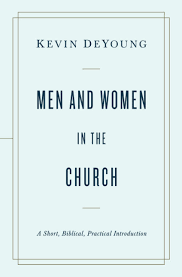 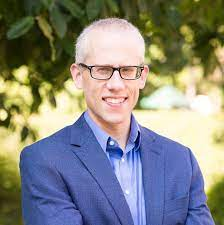 Old Testament Considerations
 
	Just some observations about men and women and positions of authority from the Old Testament, largely stolen from KDY, clear patterns.
 
	1. Only men exercising official leadership
 
	Yes, on the rare occasion, like Barak and Deborah in the book of Judges, we do find women stepping up when men fail. But Deborah only went with him at his request. She did not lead the troops into battle, she didn’t even fight. 
 
	2. Godly women displaying a wide range of heroic characteristics
 
	The Bible is not sparing in its praise for heroic women.
Old Testament Considerations
 
	3. Godly women helping men
	
	Often we find instances in the Old Testament of women helping men.
 
	4. Ungodly women influencing men for evil and ungodly men mistreating women
 
	So the converse is true. Some evil women led men into greater, shameful sin. And some evil men treated women harshly and abusively, often in their cowardice. The Bible is quite honest about the sinful treatment of women at the hands of bad men.
Old Testament Considerations
 
	5. Women finding pain and purpose associated with bearing and caring for children 
 
	It’s remarkable to find the number of women who had trouble conceiving, including the wives of all three patriarchs of Israel, Sarah, Rebekah, and Rachel. Here we find hints of the “seed of the woman” (Genesis 3:15) who would crush the serpent’s head, and perhaps the serpent’s seeking to prevent the bearing of children.
Galatians 3:28

	I want to look closely at the key text promoted by the egalitarian position. 
	“There is neither Jew nor Greek, there is neither slave nor free, there is no male and female, for you are all one in Christ Jesus.”
	Well, there it is in black and white! All are equal, right? Case closed. 
	But, of course, the case is not closed. The burden in Galatians, where we find Paul employing the strongest of terms, has nothing to do with church office or church leadership. 
	The question is how people are saved. Some Jews were insisting that Gentiles had to become Jews before they could become Christians. And Paul categorically rejects this. 
	This verse is only demonstrating what all complementarians insist upon: that men and women are absolutely equal before God and in salvation, saved in the same way, through faith in Christ alone.
Galatians 3:28

	If Paul’s point here was to open all church offices to women, then why did he later restrict the same from women? 
	And if this was his banner issue, then why does he fail to mention male and female in a parallel text in Colossians 3:9-11? 
	“9 Do not lie to one another, seeing that you have put off the old self with its practices 10 and have put on the new self, which is being renewed in knowledge after the image of its creator. 11 Here there is not Greek and Jew, circumcised and uncircumcised, barbarian, Scythian, slave, free; but Christ is all, and in all.” 
	(No mention of male and female.)
1 Timothy 2:11-12

	But let’s look at the clearest text prohibiting women in offices of authority in the church, from 1 Timothy 2:8-15: 
	“8 I desire then that in every place the men should pray, lifting holy hands without anger or quarreling; 9 likewise also that women should adorn themselves in respectable apparel, with modesty and self-control, not with braided hair and gold or pearls or costly attire, 10 but with what is proper for women who profess godliness —  with good works. 11 Let a woman learn quietly with all submissiveness. 12 I do not permit a woman to teach or to exercise authority over a man; rather, she is to remain quiet. 13 For Adam was formed first, then Eve; 14 and Adam was not deceived, but the woman was deceived and became a transgressor. 15 Yet she will be saved through childbearing —  if they continue in faith and love and holiness, with self-control.”
1 Timothy 2:11-12

	The first thing that Paul acknowledges is that men and women are different. Men, in every place, not simply in this or that specific cultural context, are to be “lifting holy hands without anger or quarreling….” 
	Why is this so? 
	Because men do have superior physical strength and might be tempted to try to do God’s work through force, by compelling others, by violence. 
	Notice the first word of verse 9: “likewise.” So Paul is drawing a comparison between men and women, but the comparison is not about equivalency. 
	Men might be tempted to resort to force. Women might be tempted to resort to outward beauty or charm. So Paul writes: “9 likewise also that women should adorn themselves in respectable apparel, with modesty and self-control, not with braided hair and gold or pearls or costly attire, 10 but with what is proper for women who profess godliness —  with good works.” 
	This is the woman’s proper attire.
1 Timothy 2:11-12

	In Paul’s counsel to men there is the move from the outward, not using their hands in force, to the inward, lifting holy hands toward God without anger or quarreling. 
	And the same is true of women, not the outward beauty or attraction, but the inner quality of godliness demonstrated (likewise using their hands) for good works.
1 Timothy 2:11-12

	Now we come to the most relevant part. 
	“11 Let a woman learn quietly with all submissiveness.” 
	What does he mean by this? Is the woman to take a vow of silence when she enters the church door? 
	No, he’s specifically referring to church office of authority. She is to learn quietly, not to assume the role of teacher in the church. 
	And she is to be submissive, not assuming the role of authority in the church.
1 Timothy 2:11-12

	Is that a forced interpretation? 
	No, it’s perfectly compatible with the two statements Paul makes right after this. 
	“12 I do not permit a woman to teach or to exercise authority over a man; rather, she is to remain quiet.” 
	So there it is, the same two aspects of ministry in the church that are reserved for qualified men only: authoritative teaching and exercising authority. 
	Can women teach other women and children? No restriction to that. 
	But women are not to exercise a similar authority over men in the church.
1 Timothy 2:11-12

	Our egalitarian friends employ some rather tortuous, interpretive gymnastics to get around this clear statement. 
	The less honorable will argue that the pastoral epistles themselves were not in fact written by the Apostle Paul but by some later author who borrowed his name. 
	So, they would say, this has no authoritative weight in the church.
1 Timothy 2:11-12

	Others will theorize that there was in Ephesus a rather forceful feminist movement that was making inroads into the church, and for that reason Paul instructed Timothy to call a temporary moratorium on women working in the church. 
	But an honest look at the situation in Ephesus as we know it from Scripture and from other historical records yields no evidence of any supposed feminist movement. 
	In fact, Ephesus was much like the other cities of the empire. 
	All of the city officials and prominent leaders were men. 
	Any suggested feminist movement seems to have left no trace of its existence, most likely because there was no feminist movement in Ephesus.
1 Timothy 2:11-12

	And still others will say that Paul was forbidding women to teach falsehood, heresy. 
	The problem is that he doesn’t say that. 
	There is no reason to suggest it, other than to lessen the impact of what he does clearly say. 
	And that would not explain why Paul does not then similarly forbid men from teaching falsehood or heresy. That’s not what he’s talking about here.
	No, the suggested alternatives all seem to crash and burn on the runway.
1 Timothy 2:11-12

	But this is even clearer when you consider the reasons why Paul makes this stipulation. 
	It has nothing to do with the current cultural or social situation in Ephesus, but instead he harkens all the way back to the beginning, in the first instance to those creation ordinances. 
	“13 For Adam was formed first, then Eve….” 
	So we’re back to the order of creation and the priority and authority of Adam as the firstborn. 
	This is truly the nail in the coffin of the egalitarian suggestion that this is just “cultural.” 
	If Paul had based his command on some changing situation of the day, that would be one thing. But when he invokes the order of creation, the point is clear.
1 Timothy 2:11-12

	His other reason draws way back from the third chapter of the Bible. 
	“14 and Adam was not deceived, but the woman was deceived and became a transgressor.” 
	There are two possible interpretations of this text.
	The first is that Eve, women, are more easily deceived than men. 
	Again, this in no way implies that women are inferior to men. 
	Rather, women and men are different, with distinct gifts and inclinations. 
	Men may be more tempted to aggression and schism. 
	Women, more sensitive to the feelings of others, may be more inclined to doctrinal deception.
1 Timothy 2:11-12

	The other understanding would point to what happens when the divine roles of men and women are reversed. KDY states:
	“Adam was supposed to be the head, responsible for loving leadership and direction. But he abdicated his role, and Eve’s leadership influenced him for evil. As a result of this role reversal, sin entered into the world. On this understanding, Paul is pointing to the difference between the two guilty persons: Adam sinned openly, but Eve was deceived. In highlighting this difference, Paul may be grounding his argument in God’s design for men and women, which was tragically supplanted in the fall.” (85)
1 Timothy 2:11-12

	And this would mean that Paul’s next statement is not about Mary bearing Jesus the Savior, but that the restoration of these divinely appointed roles and unique abilities in God’s household will lead to restored blessedness. 
	“Saved” in Scripture can mean more than going to heaven, and can refer to restoration. “ 15 Yet she will be saved through childbearing —  if they continue in faith and love and holiness, with self-control.”
	And, lest anyone think that Paul is not referring here to leadership in the church, one need only to turn the page. 
	“3:1 The saying is trustworthy: If anyone aspires to the office of overseer, he desires a noble task.”
	Paul moves immediately to the qualifications of those who would aspire to eldership, to a position of authority in the church.
CONCLUSION

	I do not think that all churches who have women in places of authority over men are wicked and evil. 
	But I do think they are wrong, biblically, disobeying God’s design, and that they should cease and desist.
CONCLUSION

	To be “reformed” essentially means that we constantly go back to the Word of God, examine our life and practice in light of what God requires, and make all necessary changes. 
	The church is “formed” by the Word of God. 
	The church is then “de-formed” by the influence of the world (the culture). 
	And so the church must be continually “re-formed” by the Word of God. 
	One of the watchwords coming out of the Protestant Reformation of the sixteenth century was “ecclesia reformata, semper reformanda” (“the church reformed, always reforming”). 
	But the next part is often omitted: “according to the Word of God.”
CONCLUSION

	So what would I say to a young woman who believes that God is calling her to become a pastor of a church? 
	I would remind her that we must always test our calling not only by our desires and feelings, nor only according to the strength of our particular gifts and abilities, nor even by the affirmation of our friends or on the word of some church. 
	All of us must submit our feelings, desires, and sense of call to God’s Word. 
	And I would tell her plainly that she is mistaken.
CONCLUSION

	There are many capable women who exercise wonderful ministries in their local church and even on a wider platform, teaching children and teaching other women. 
	I think of godly women like Kay Arthur, Nancy Guthrie, Susan Hunt, Jen Wilken, all very sought after teachers by other women, all committed to the complementarian position, all exercising their gifts to the great benefit of the church. 
	And there are many gifted women biblical counselors who mainly counsel other women. 
	As a biblical counselor myself, I do not counsel women alone, not without some third party present all the time, for obvious reasons. 
	But many women counselors would be more suited to counsel other women.
CONCLUSION
. 
	All believers are to be engaged in “ministry” (small “m”). As we have seen, pastors and teachers are “to equip the saints for the work of ministry. “ 
	Then and only then will the body of Christ be  built up “13 until we all attain to the unity of the faith and of the knowledge of the Son of God, to mature manhood, to the measure of the stature of the fullness of Christ, 14 so that we may no longer be children, tossed to and fro by the waves and carried about by every wind of doctrine, by human cunning, by craftiness in deceitful schemes. 15 Rather, speaking the truth in love, we are to grow up in every way into him who is the head, into Christ, 16 from whom the whole body, joined and held together by every joint with which it is equipped, when each part is working properly, makes the body grow so that it builds itself up in love.”
	May our God hasten that day!
“MALE AND FEMALE HE CREATED THEM”

	June 7:  “God’s Design for Men and Women”
	
	June 14: “Male and Female in Marriage”

	June 28: Male and Female in the Church”

Past seminars may be accessed at www.hosperspca.org